Year 8 German TERM 3: Echo 1 textbook, chapter 5

If pupils are absent from lessons they should spend time revising and learning vocabulary. All of the vocabulary for this term is on the following slides. First of all, they should recap the vocabulary which they learned the previous week. Then they should start to learn the next section of vocabulary which they have not yet covered in class. This could be done by using the look, cover, write, check method or by making flashcards etc. It should also be written in their orange book. There are also a few tasks to complete. A plan for the term is on the next slide.

Pupils can also revise vocabulary on Linguascope- 
Username is kingshill    password is love4langs
Any new vocabulary they learn can be written in their orange books or on paper. 

If pupils wish to do extension work they can access free MFL lessons on the Oak National Academy website:
https://classroom.thenational.academy/subjects-by-key-stage
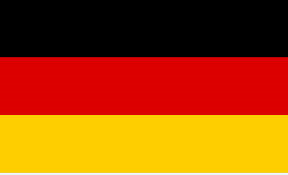 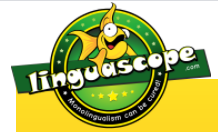 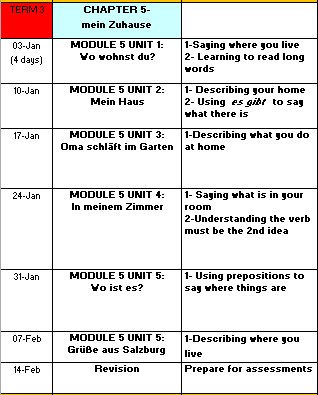 WEEK 1 –
Copy this vocab in to your book and spend some time trying to learn it..
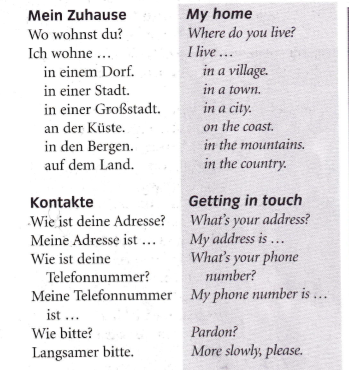 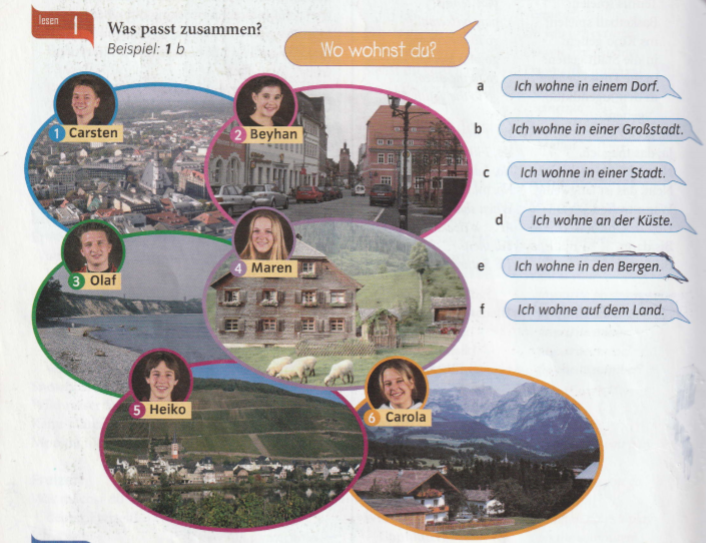 Look at the 6 pictures and match up the pictures with the 6 statements on the right (a-f)
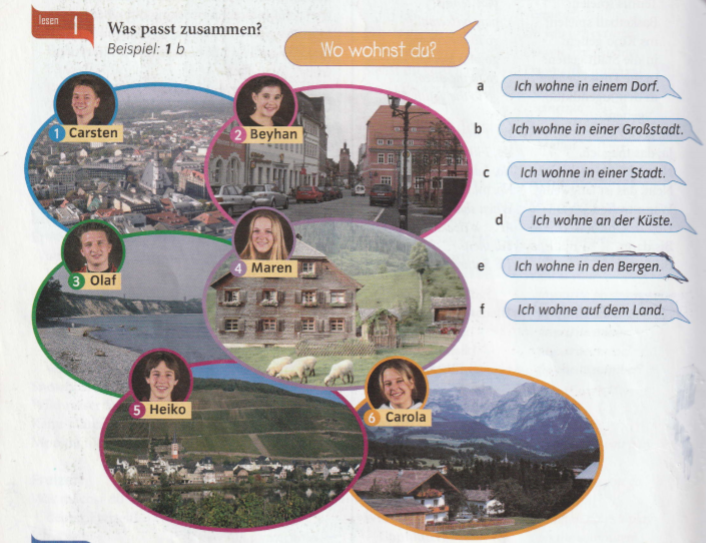 Write sentences about the people. Say what they are called and where they live e.g. 
Er heißt Carsten und er wohnt in einer Großstadt.
He is called Carsten and he lives in a city.

Remember sie=she
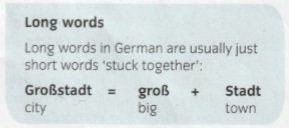 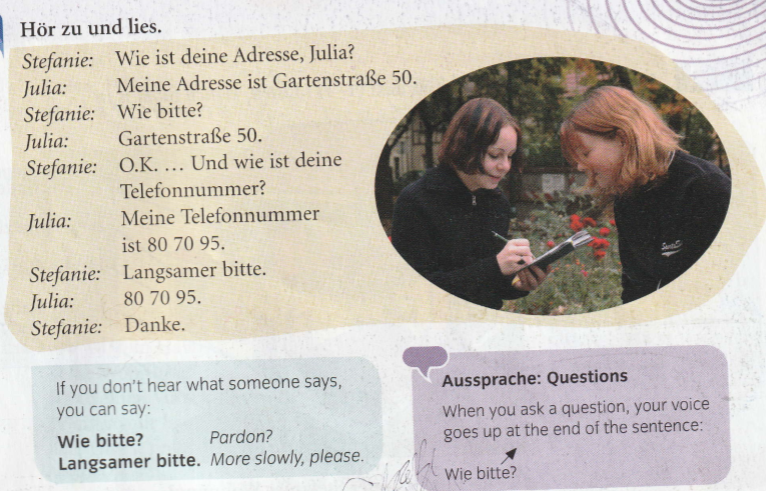 Read the conversation and translate it in to English.
WEEK 2 –
Copy this vocab in to your book and spend some time trying to learn it..
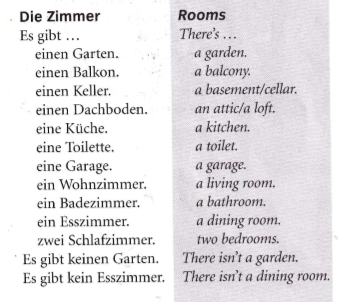 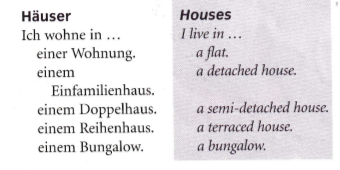 Listen to the recording. Which room do they say. Example 1h
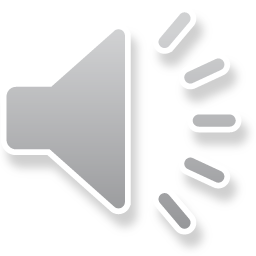 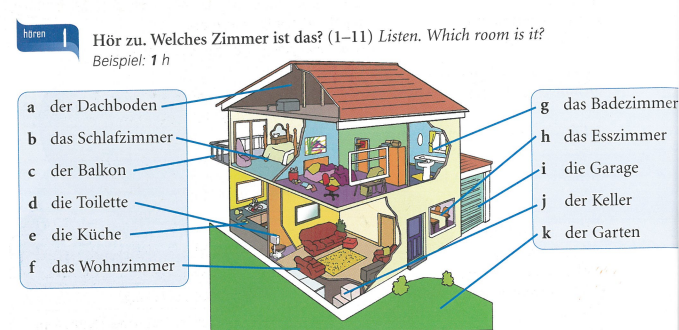 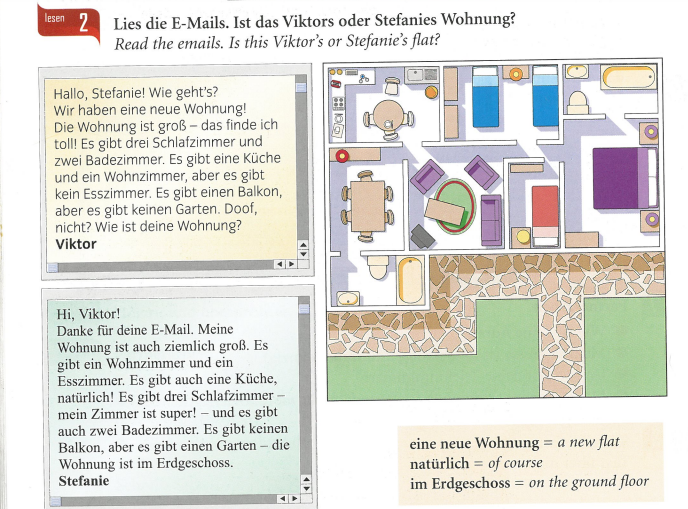 Remember – 
keine/keine/kein
Is a negative
Which means they don’t have those things
Write a short description about what your house looks like.
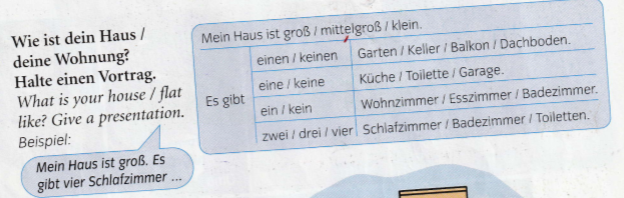 Listen to the recording. Which type of house do the people live in? Write 1-5. Example = 1C
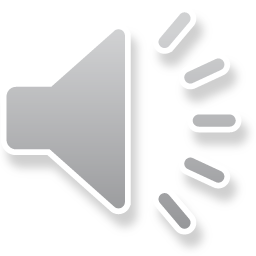 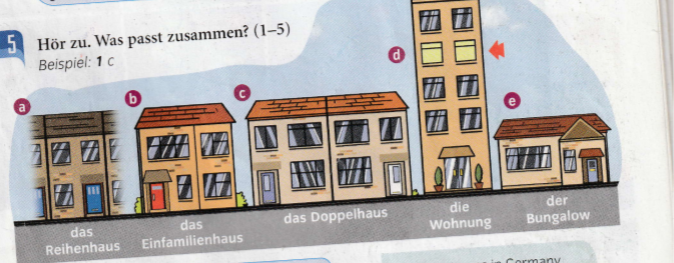 WEEK 3 –
Copy this vocab in to your book and spend some time trying to learn it..
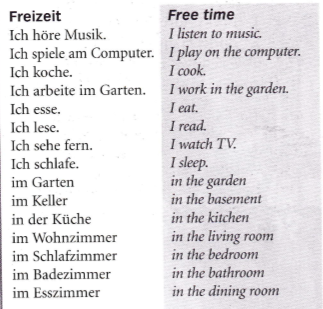 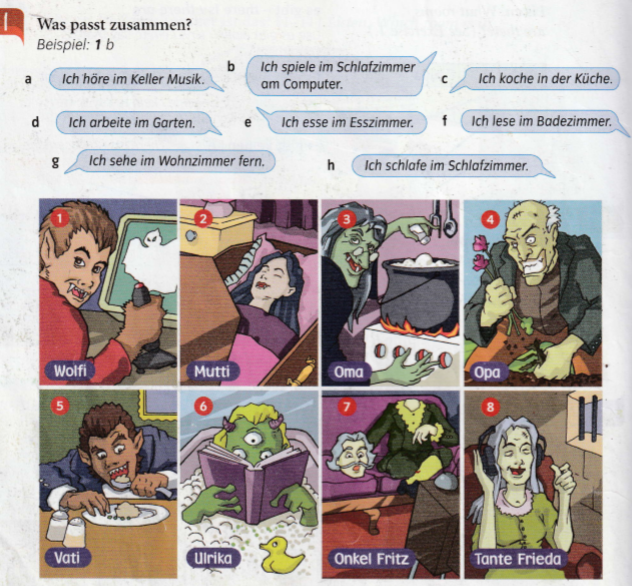 Match up the statements with the pictures. Example, 1b
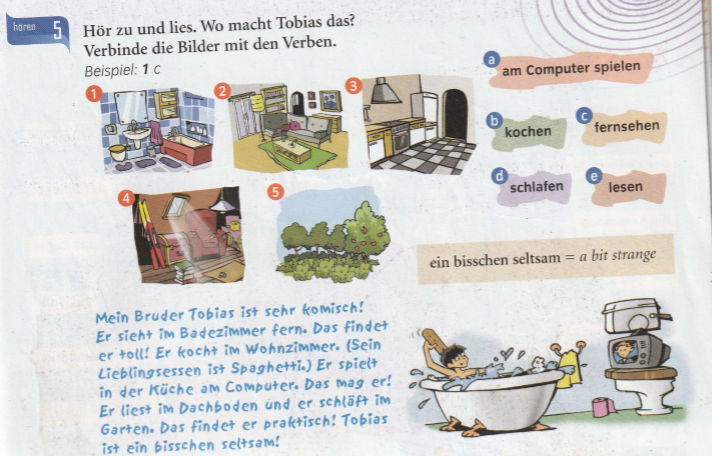 Read about Tobias. Then match up the activities a-e with the rooms he does the activities in (1-5)

Translate the paragraph in to English next
WEEK 4 –
Copy this vocab in to your book and spend some time trying to learn it..
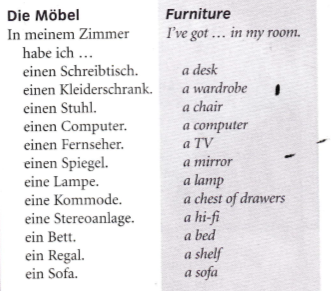 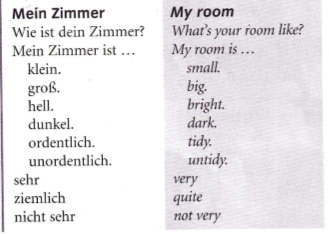 Listen to the recording, which furniture is mentioned. Example, 1d…
You will hear 6 people talk and they will all have more than one item to listen out for
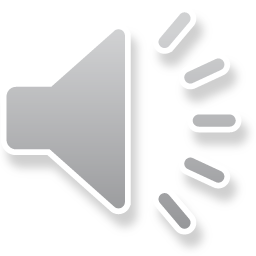 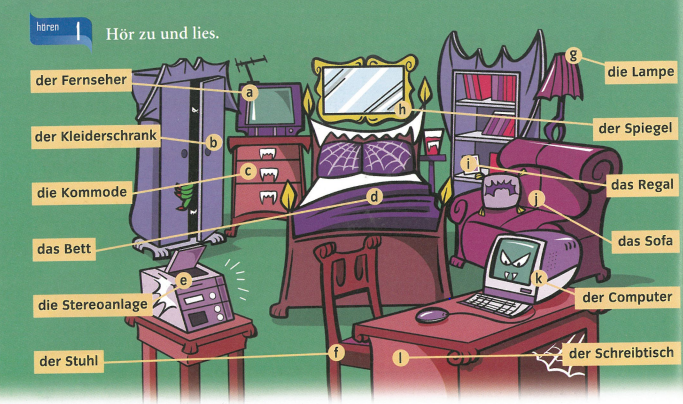 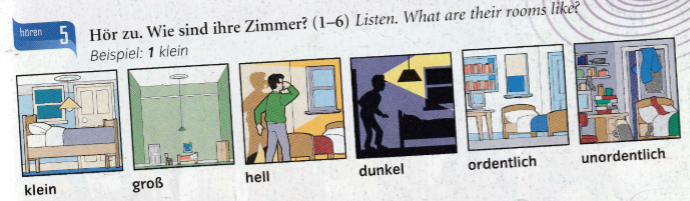 Listen to the recording, what are their rooms like?
Example, 1 klein
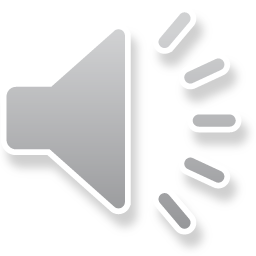 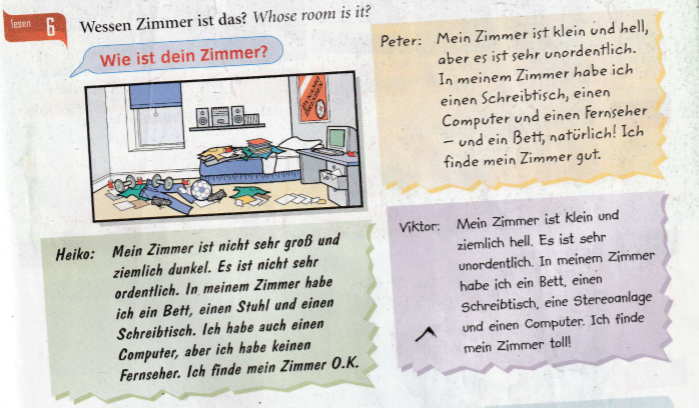 Look at the picture and read the descriptions. Whose room is it? Heiko, Peter or Viktor’s?
WEEK 5 –
Copy this vocab in to your book and spend some time trying to learn it..
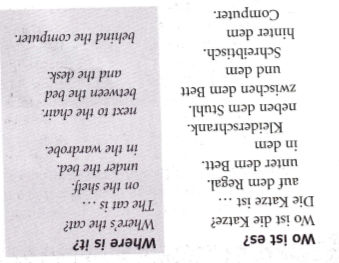 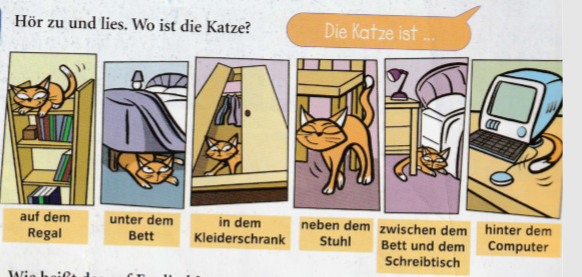 Read the sentences and look at the pictures. Translate the sentences in to English.
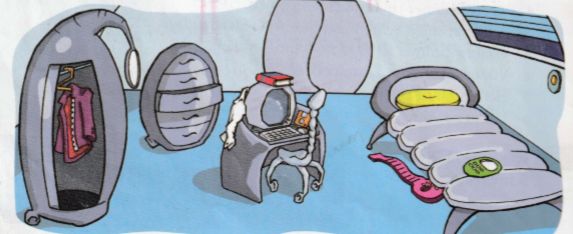 Look at the picture of Zog’s bedroom. Read the sentences describing his room. Choose the correct preposition to make the sentence correct.
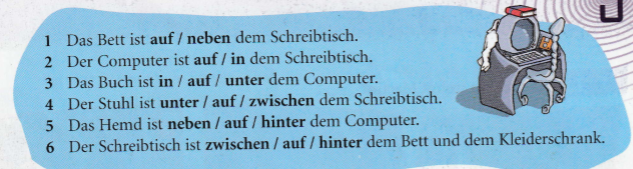 Read the information below and copy it in to your book.
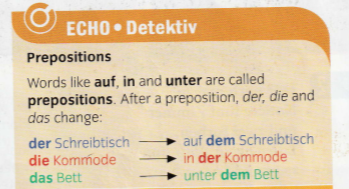 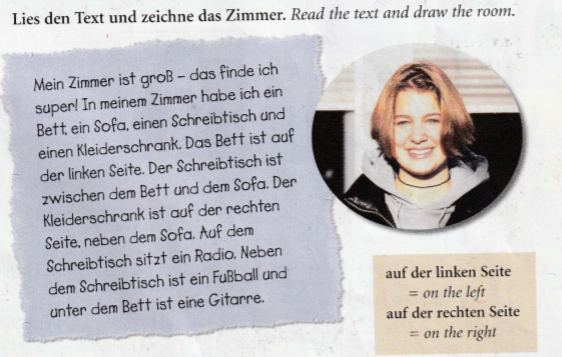 Read the text and draw her bedroom
WEEK 6 –
There is no new vocabulary to learn this week but there are some tasks on the next few slides to practise what you have been doing this term.
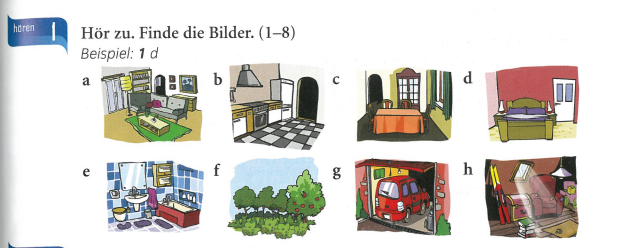 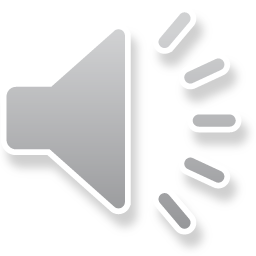 Listen to the recording. Which room do they mention?
Example, 1d
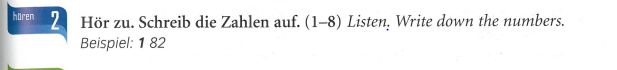 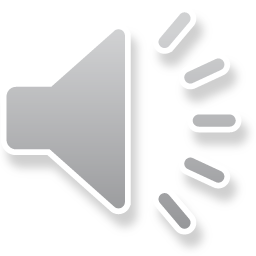 Read the letter and answer the questions in English.
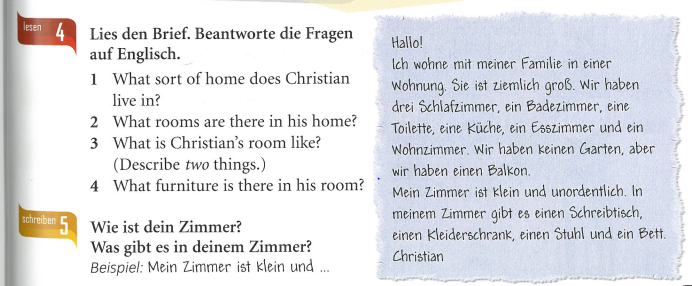 What is your room like? Write a description of it.
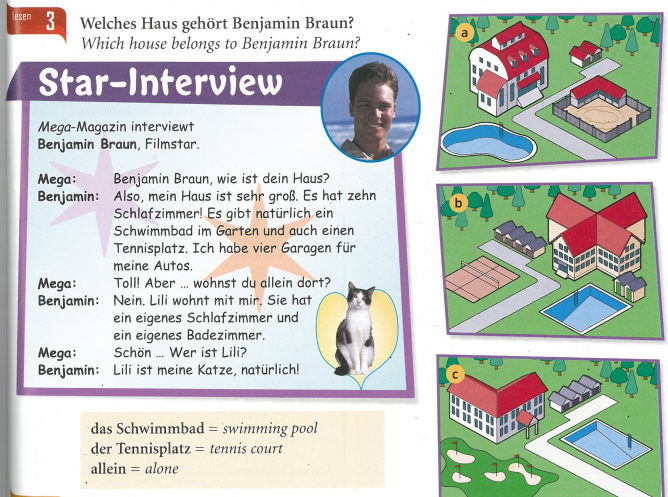 WEEK 7 –
This week is assessment week. Spend some time revising all of the vocab on these slides so far and then email your teacher for the test papers. There are also revision activities on the next slide.
Match up the descriptions of the properties to rent (vermieten) with the pictures
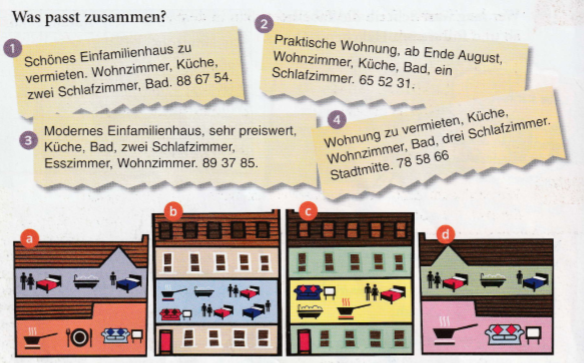 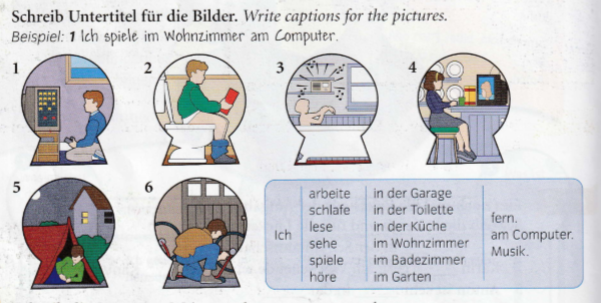 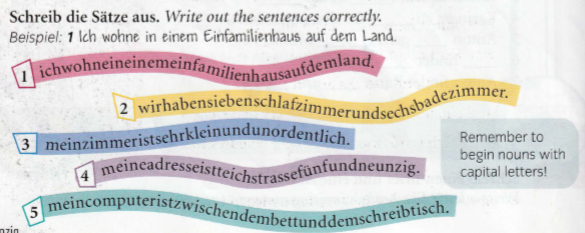 Which room is it? What do you do in each room?
Example 1) die Küche  - b
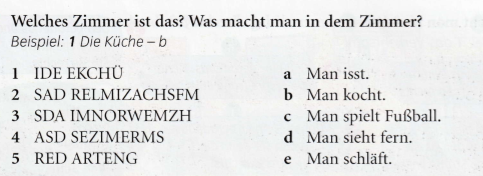 Where are the things in the room? Read the description and look at the picture. 
Example 1) der Stuhl
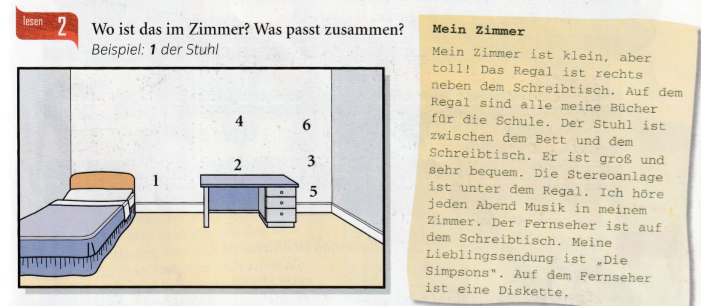